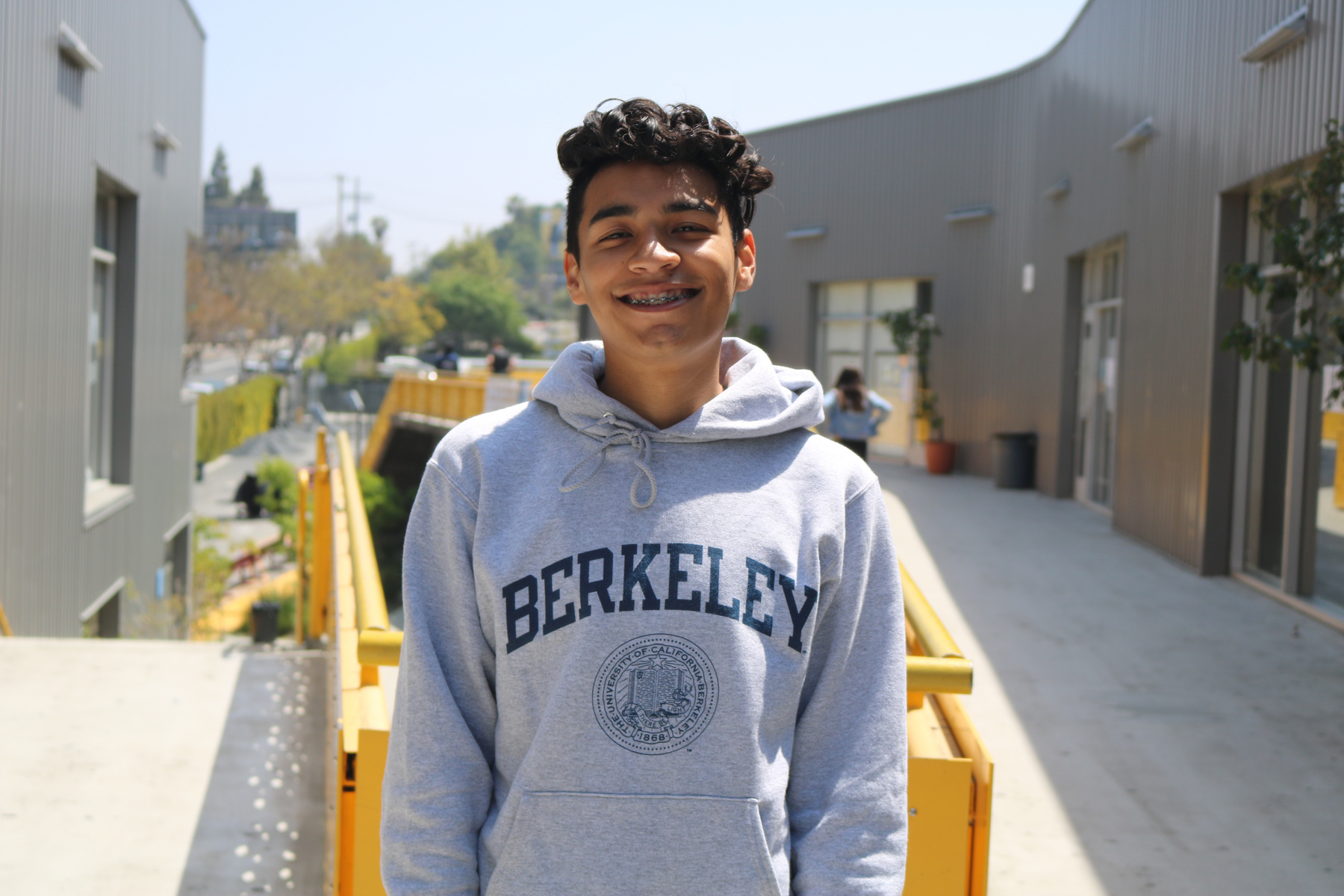 CEO Update
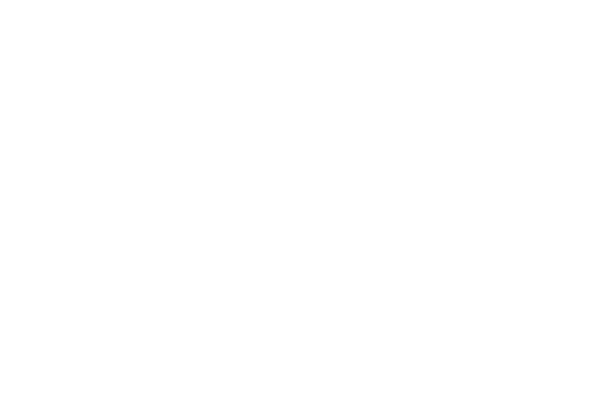 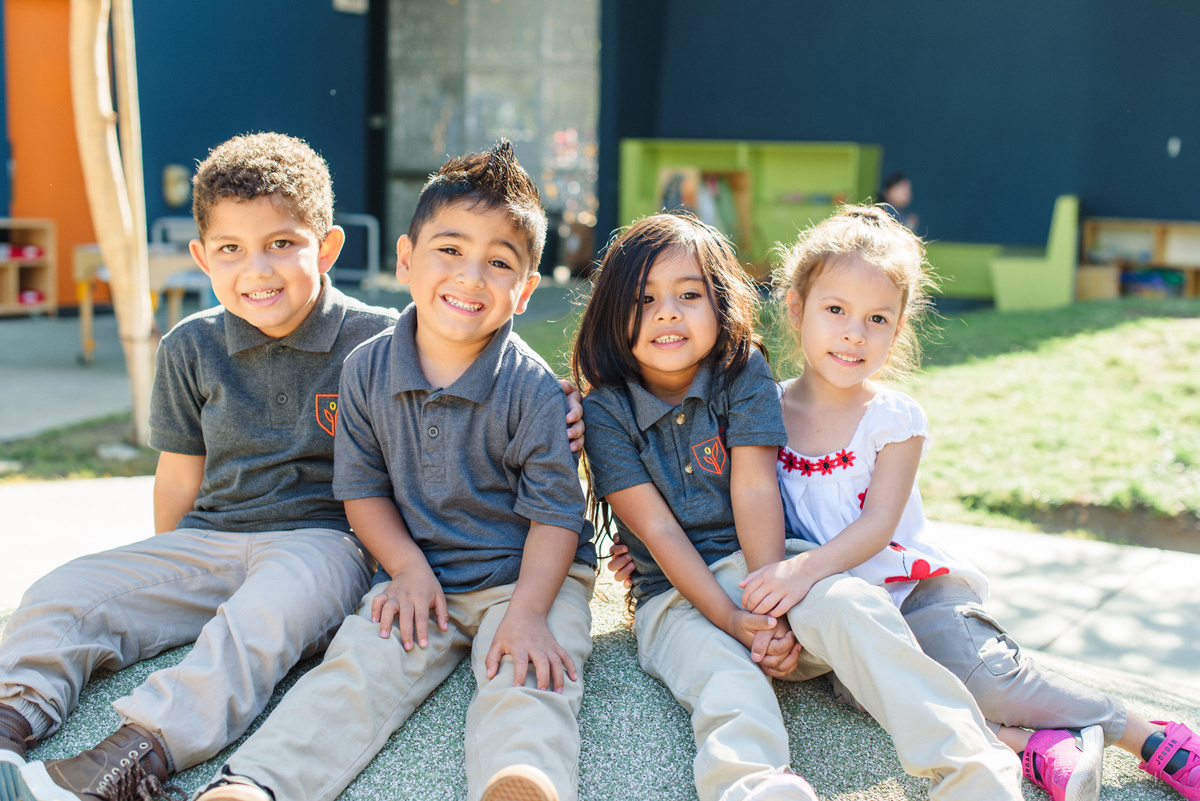 May, 2021
LAUSD Oversight Reports2020-2021
LAUSD Oversight – Annually
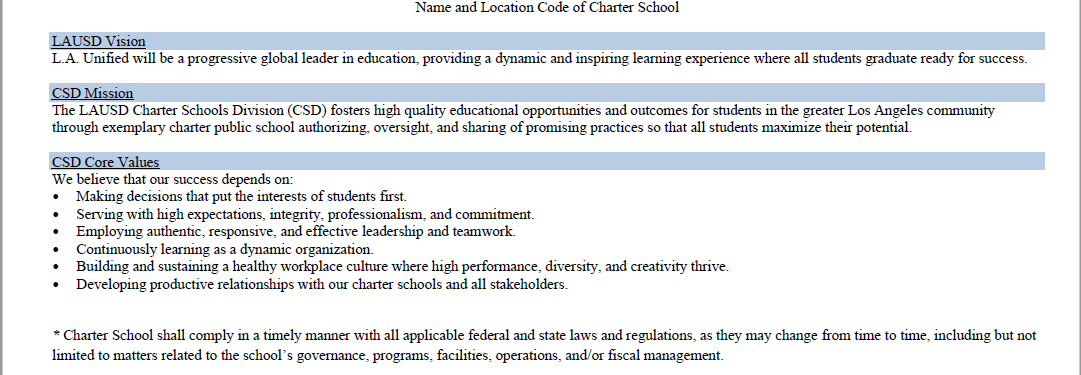 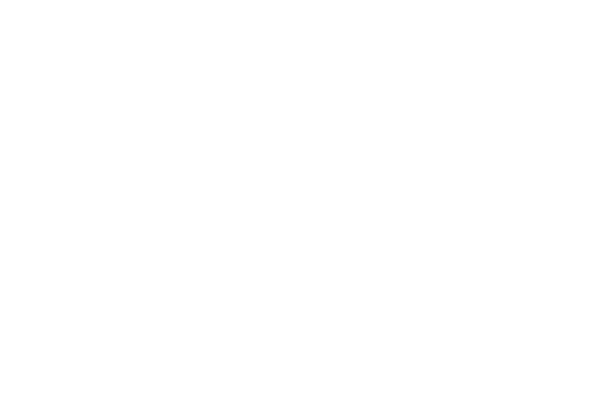 Burlington – Oversight Results
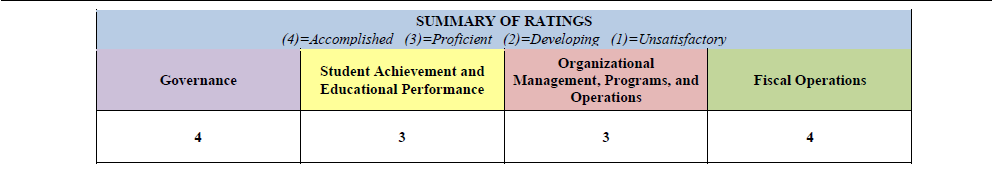 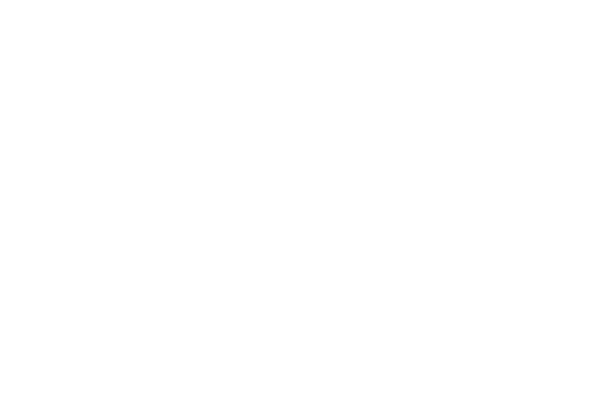 Miramar – Oversight Results
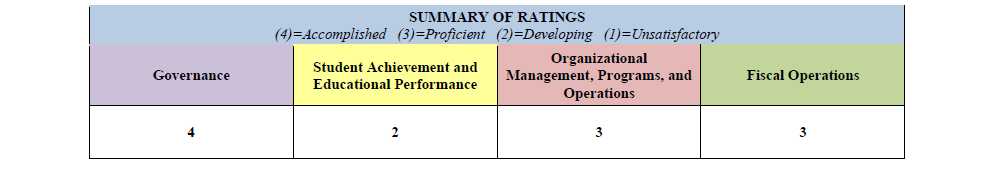 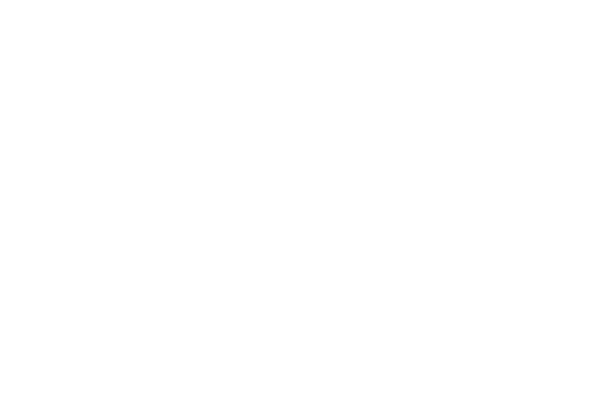 Kayne Siart – Oversight Results
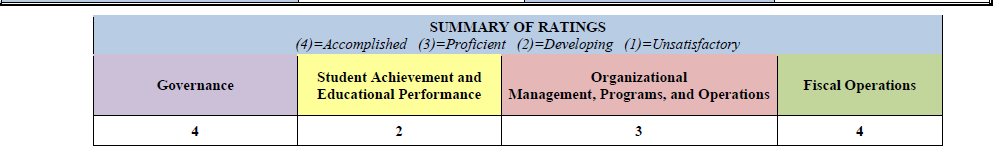 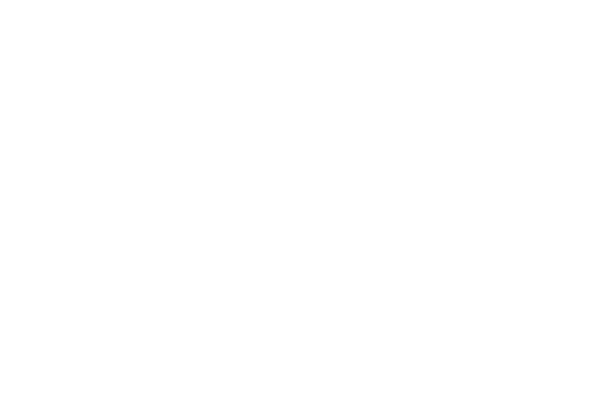 CAS/EIS – Oversight Results
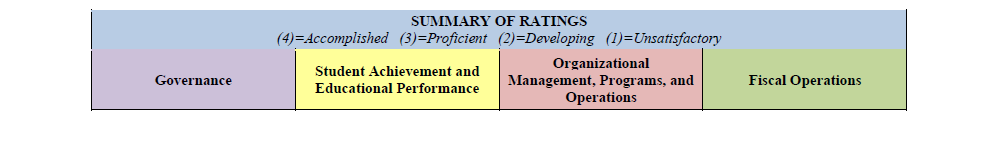 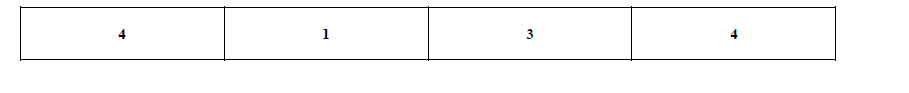 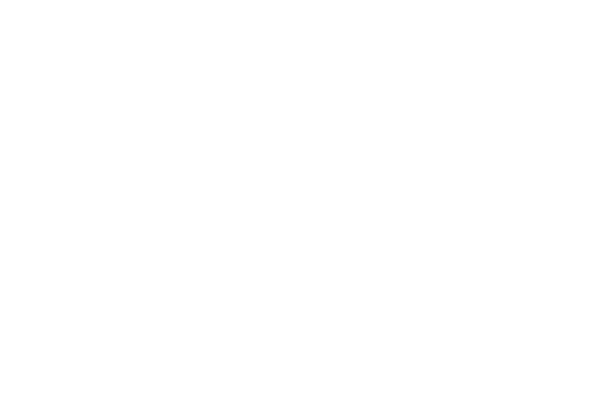 Cisneros – Oversight Results
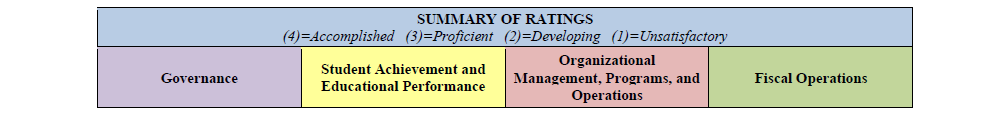 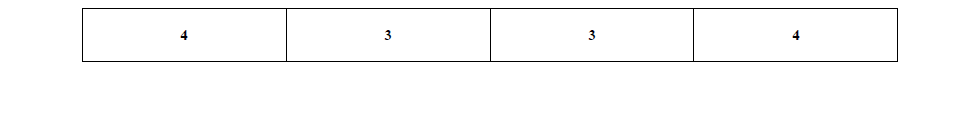 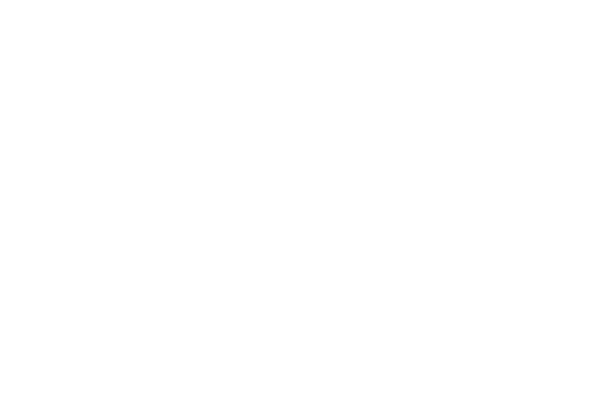 School Site Review – All Schools
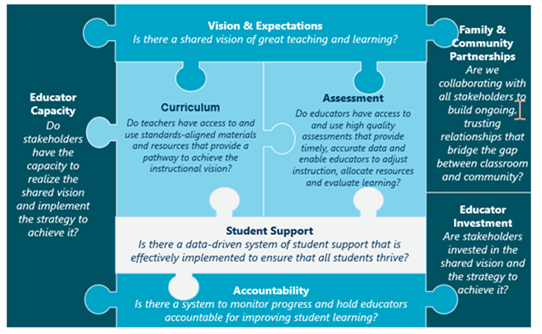 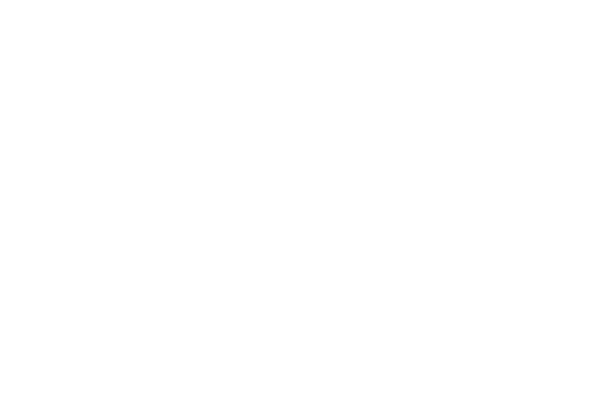 School Site Review – All Schools

	-Differentiated approach to school leadership support from VP of 
	  Schools, VP of Curriculum & Instruction and Content Team.
	- Identifying org-wide needs – PD, coaching, technology, 	  
	  curriculum, assessment.
	-Strategic plans for each school – Green, yellow and red tiers.
		-Improvement Plan – CAS/EIS – Leadership team is working 			to identify the root causes and the strategies for 
		improvement.  VP of Schools, VP of C&I with Content team 
		will support taking the draft to finalized report (renewal 				2024)
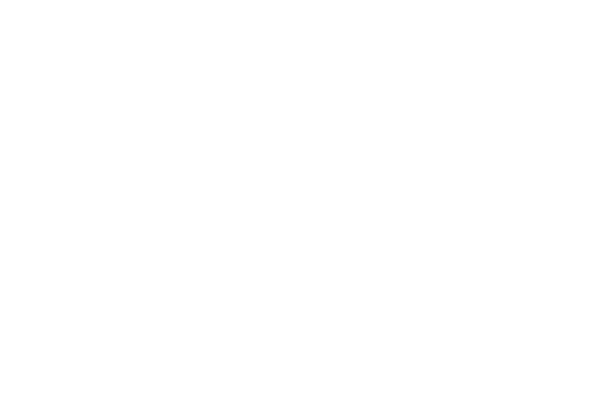 Miramar Facilities
CSFA Agreement for Prop 1D Funding

	





Next Steps:
1. LAUSD settlement
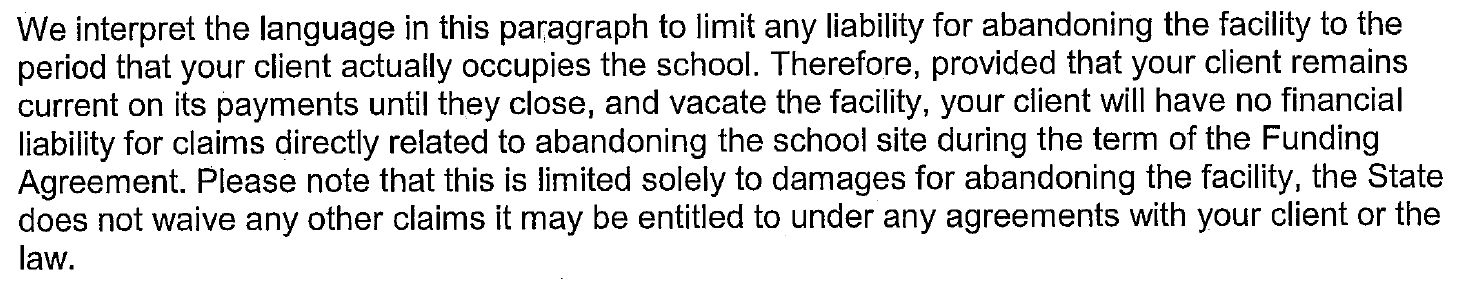 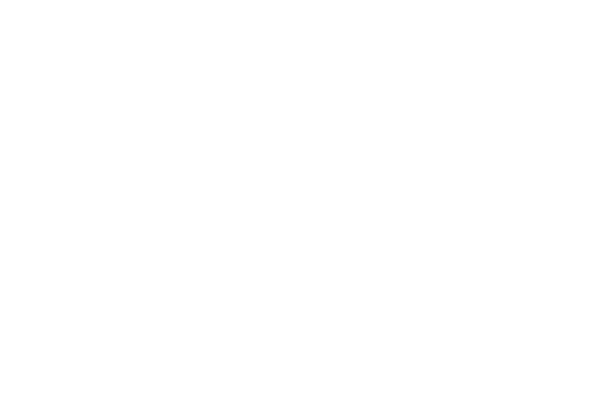 MIR Student Update
11 caseworkers
Caseload status updates over the next 2 weeks
Granting extension for 3-4 caseworkers until EOY for
Additional applications
Registration support
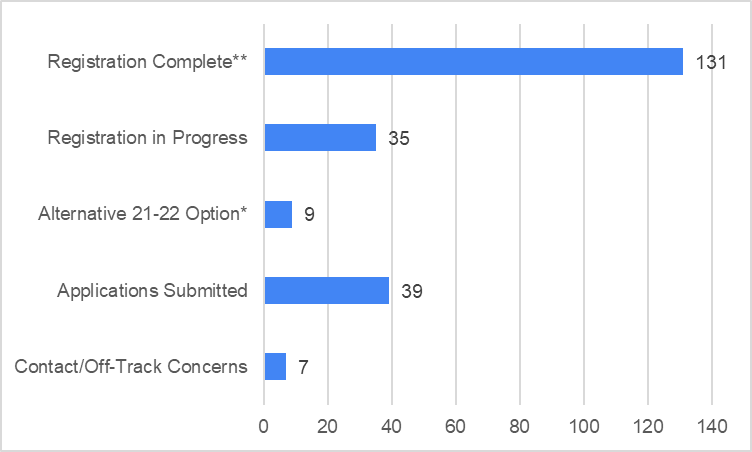 *on-track to graduate, or enroll at Adult School
**including transferred students
NOTE: data as of 4/9/21
MIR Staff Update
Update on Match Meetings:
CNCA has held 15 match meetings since January 
8 staff members have accepted positions at other CNCA sites (2 offers are pending)
1 acceptance rescinded
We continue to host match meetings as positions become available

End of Year Close Out
The HR Team will begin to schedule exit meetings with MIR staff the week of May 17th.
All feedback will be collected through the exit meeting process.